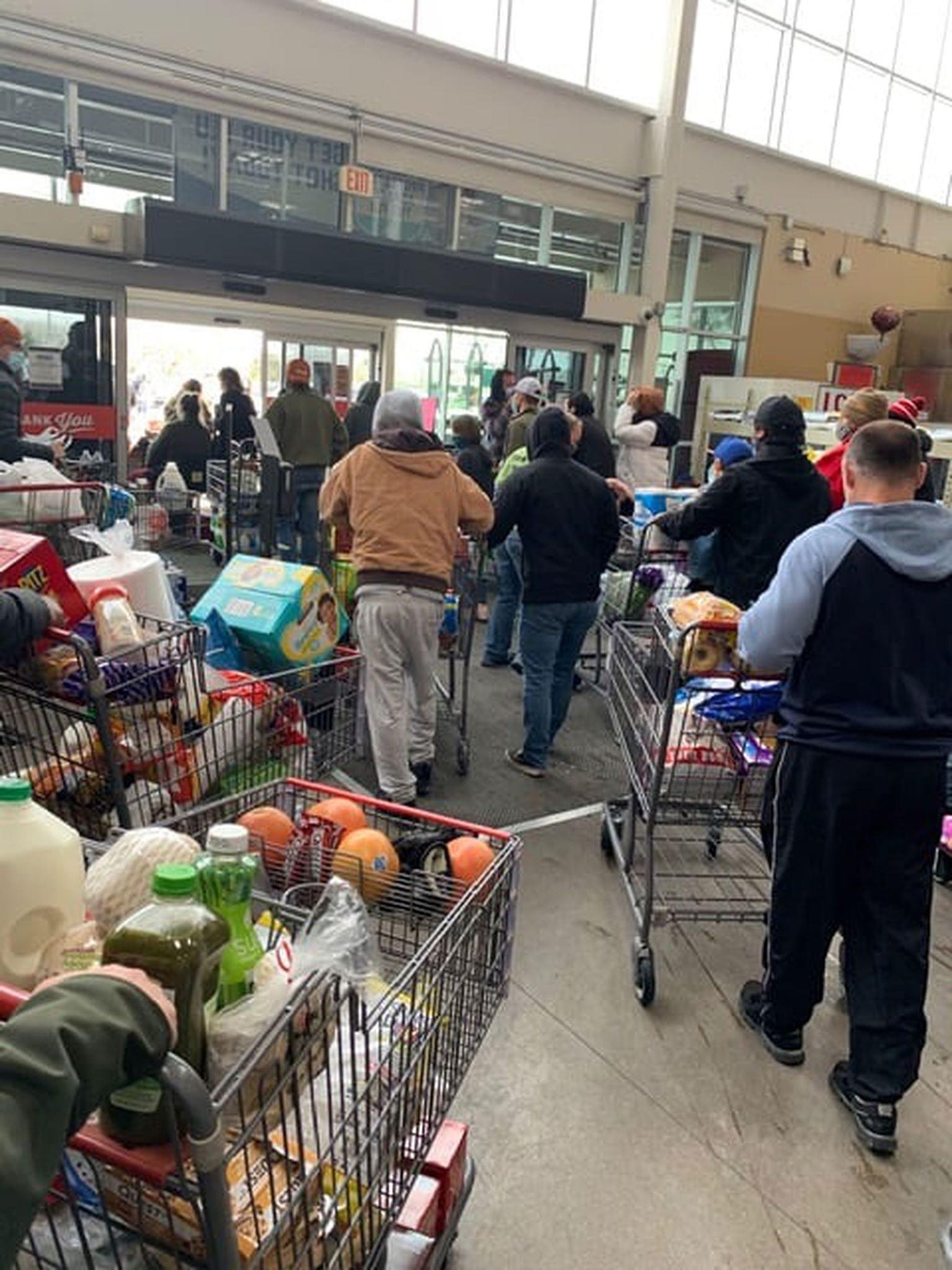 DEFIANT HOPE
THINGS ARE NOT AS THEY SHOULD BE
WE HAVE A HOPE OF SOMETHING BETTER
GOD’S STRENGTH > OUR WEAKNESS
DEFIANT HOPE